Mehanička osnova robota
Geometrija robota
Kinematički par:
dva dijela robota povezana zglobom
Kinematički lanac:
niz kinematičkih parova (mehanizam robota)
Stupanj slobode:
broj mogućih gibanja dijelova robota
Gibanja dijelova robota:
rotacija i translacija
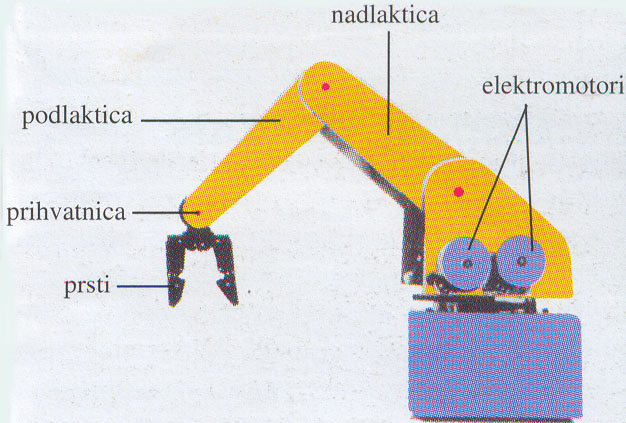 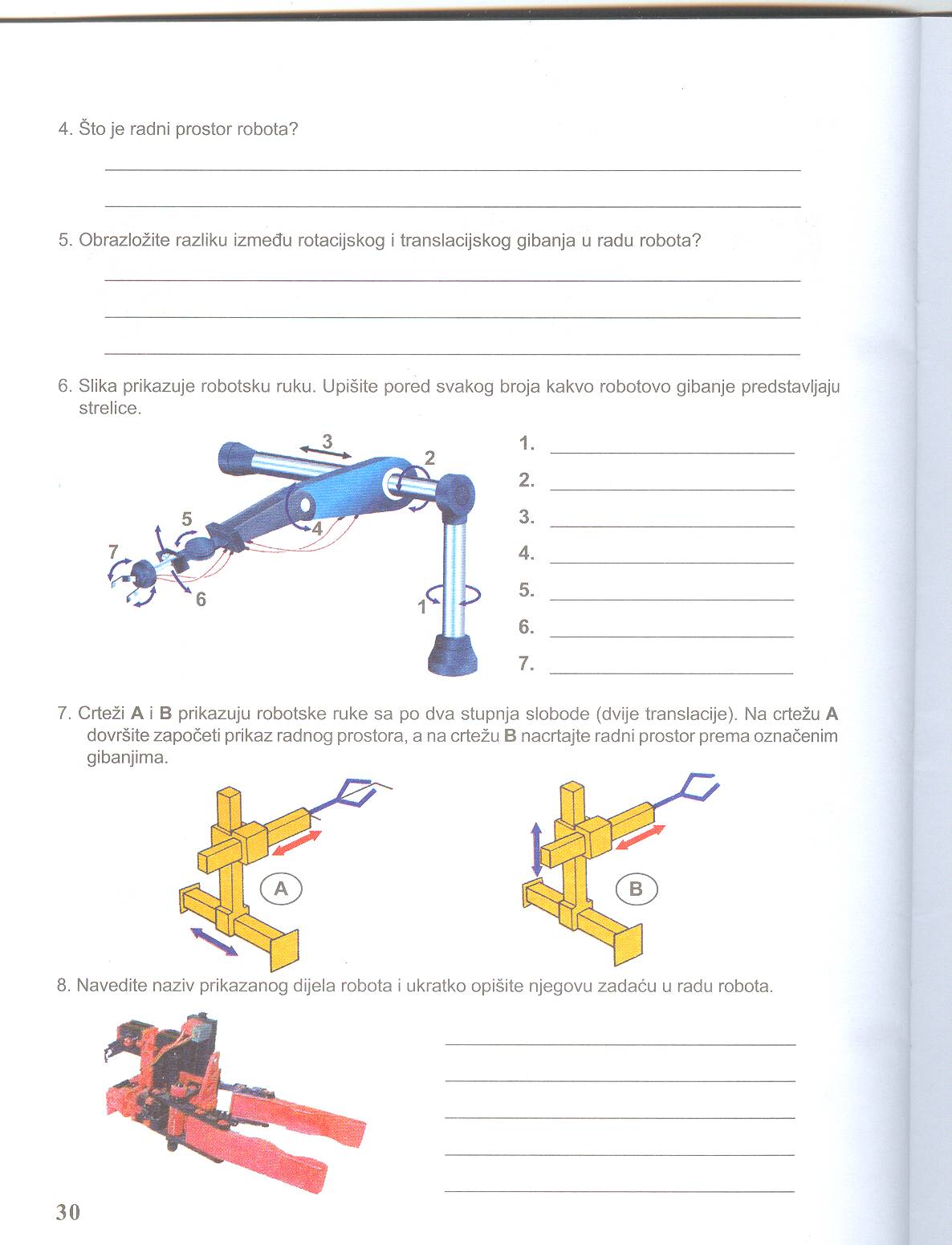 rotacija
rotacija
translacija
rotacija
rotacija
rotacija
rotacija
Radni prostor robotaProstor u kojem se može gibati prihvatnica robota
E
F
D
C
H
G
A
B
z
y
x
Model robota s 3 stupnja slobode:
3 translacije
Radni prostor je kvadar!
Model robota s 4 stupnja slobode:
2 translacije i 2 rotacije
Radni prostor je šuplji valjak!
elektromotori
Prijenos gibanja
Kod robota se najčešće koristi pogon elektromotorom.
S njega se gibanje prenosi na ostale dijelove robota raznim prijenosnim mehanizmima:
 zupčani prijenos
 remenski prijenos
 lančani prijenos
 tarni prijenos
 pužni prijenos
 prijenos zubnom letvom
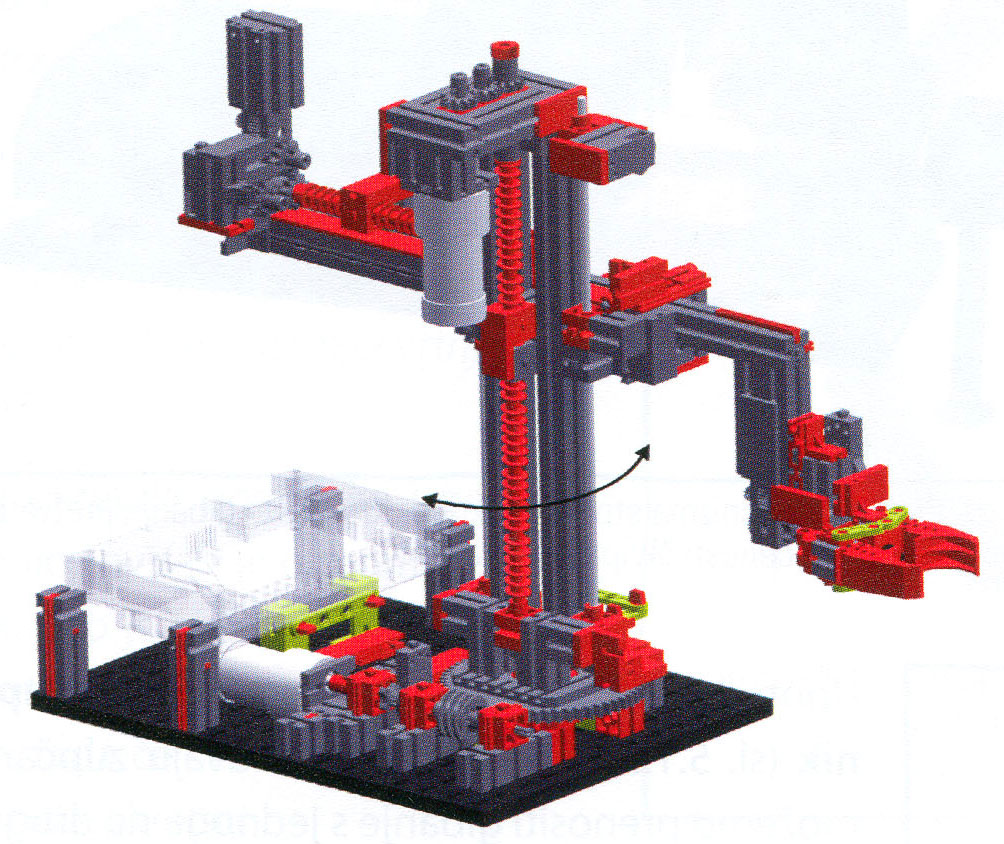 2
4
1
3
6 cm
2 cm
1 cm
3 cm
Brzina okretanja kotača
ovisi o njegovoj veličini.
1-pogonski kotač
2,3,..-gonjeni kotači
Manji kotač se okreće BRŽE onoliko puta koliko je puta manji!!
20 o/min
60 o/min
120 o/min
40 o/min
remenice
Zupčani prijenos
Remenski prijenos
remen
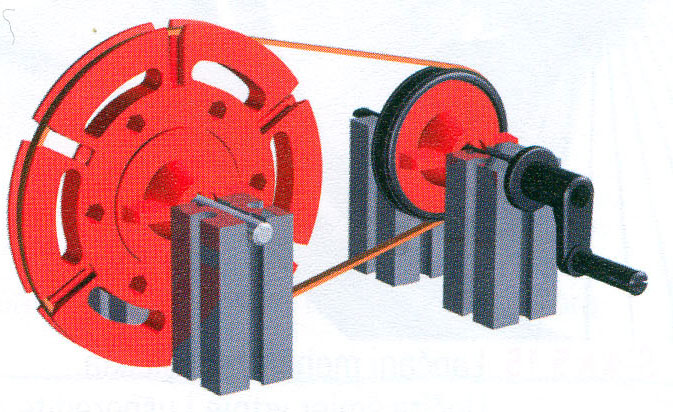 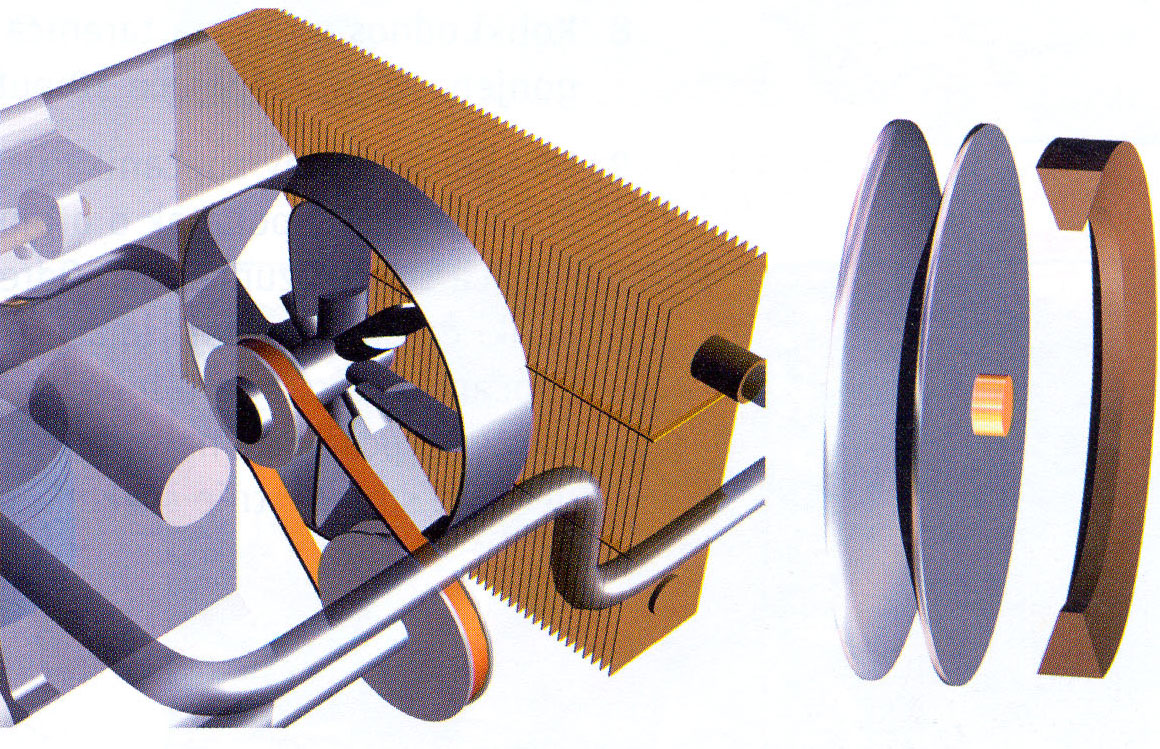 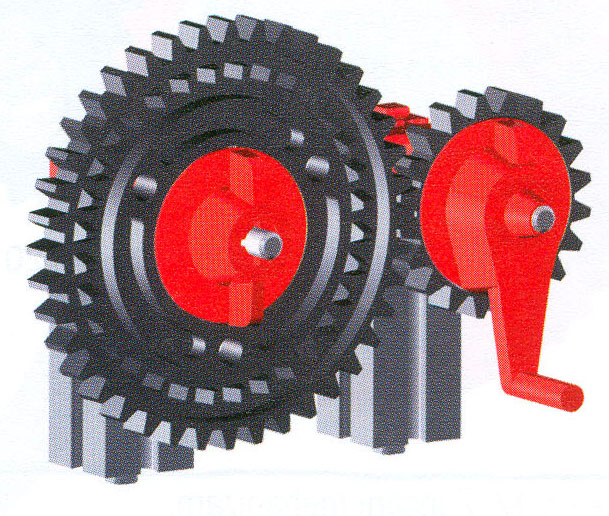 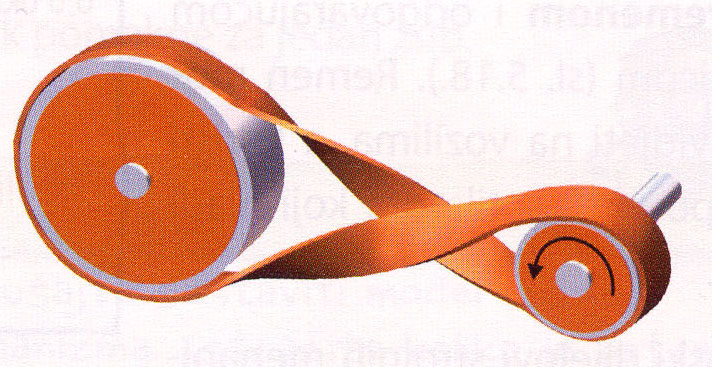 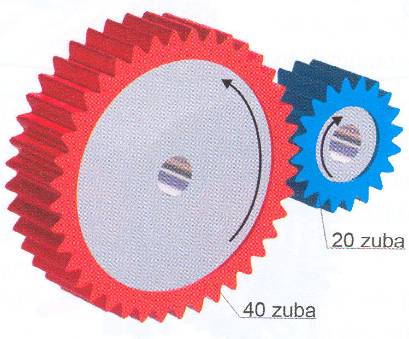 Remenice se okreću zbog sile trenja između remenice i remena
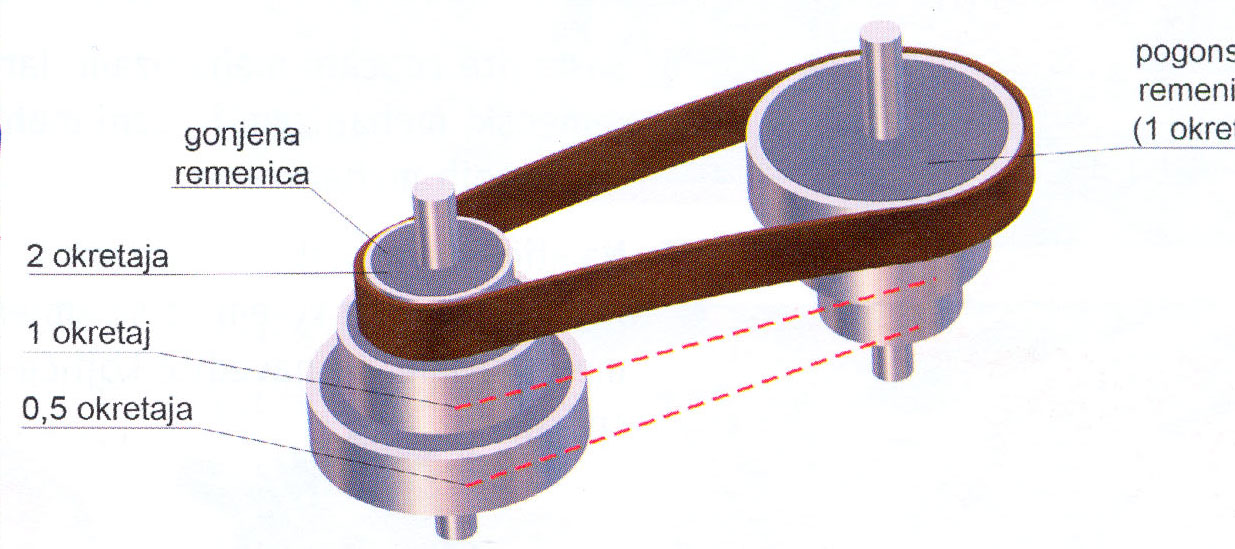 lančanici
Lančani prijenos
Tarni prijenos
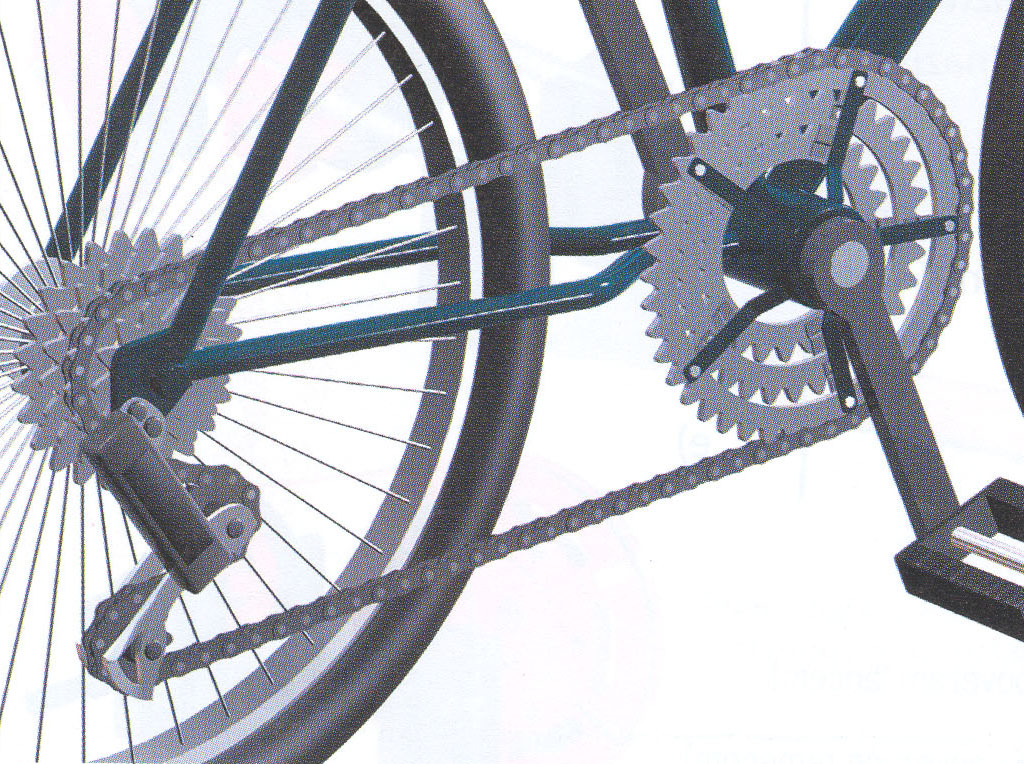 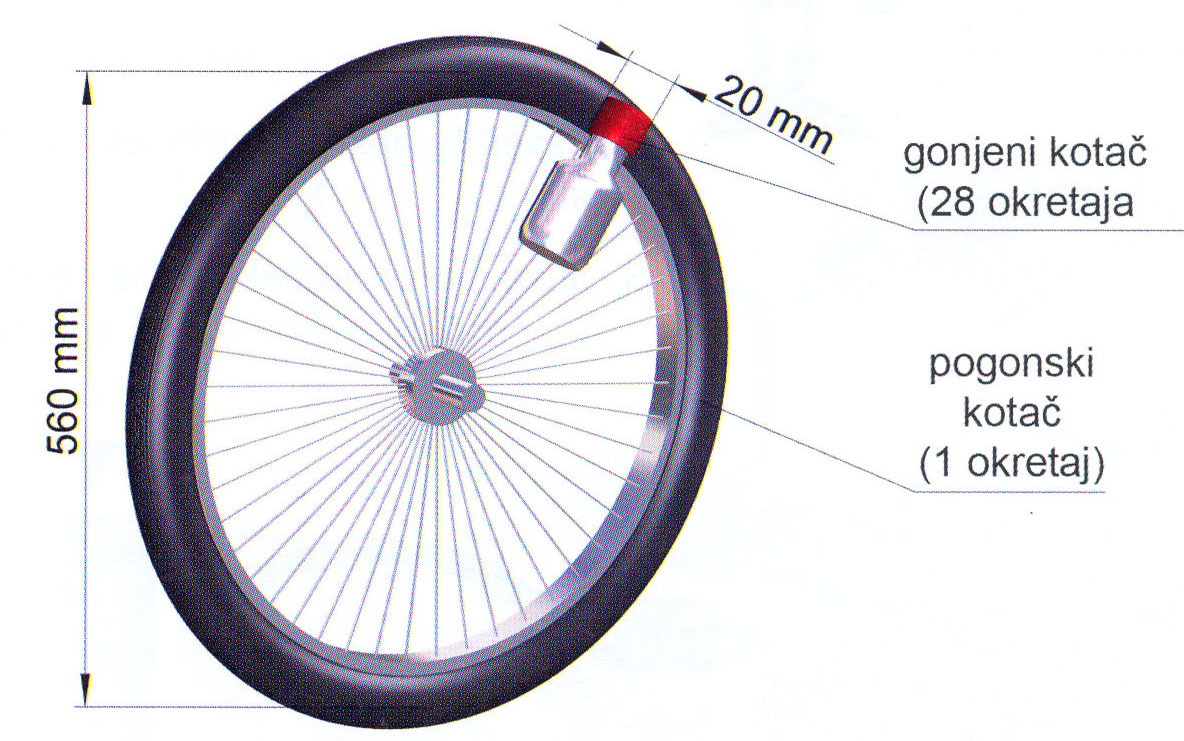 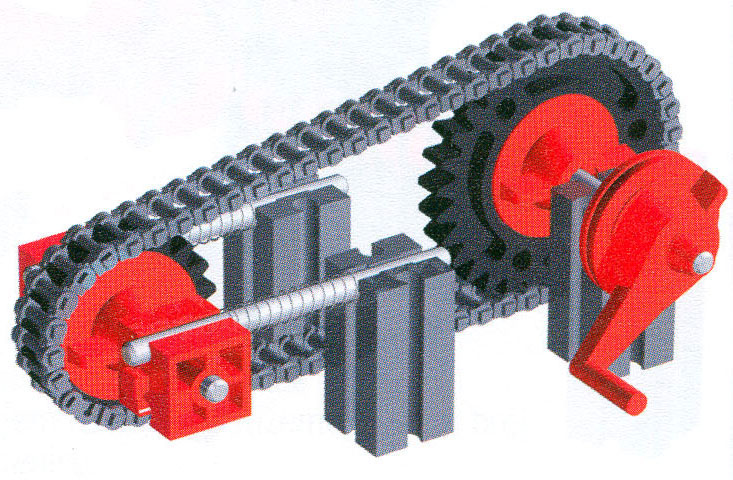 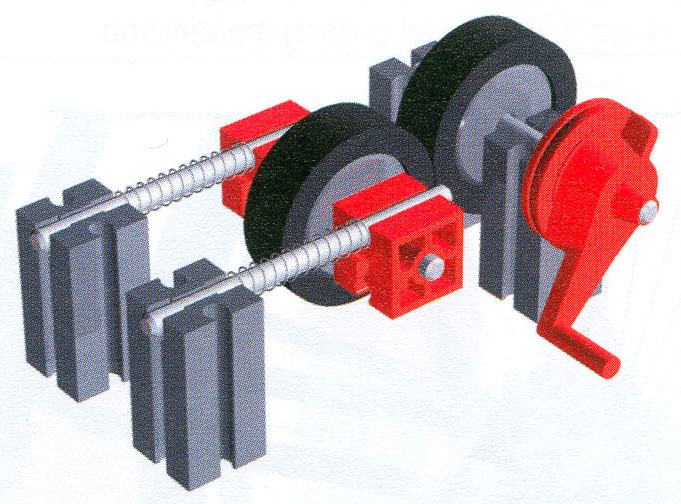 lanac
tarenice
Tarenice se okreću zbog sile trenja između njih
Pužni prijenos
Prijenos zubnom letvom
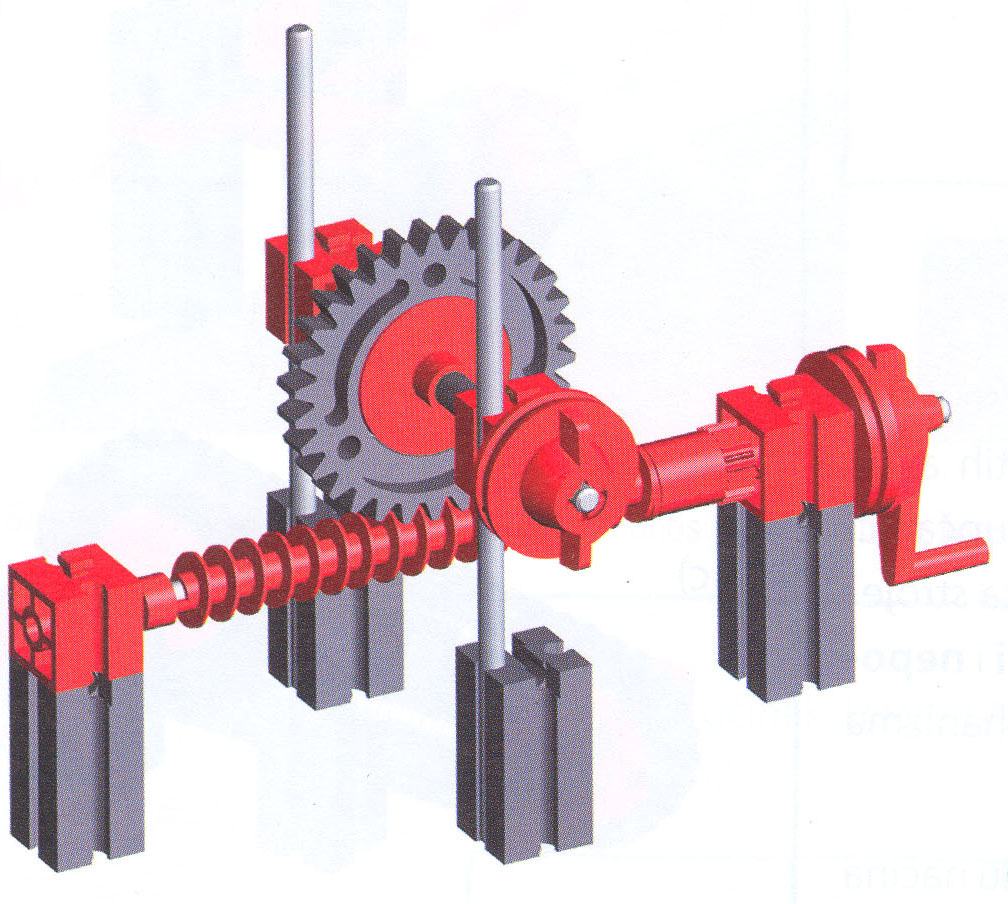 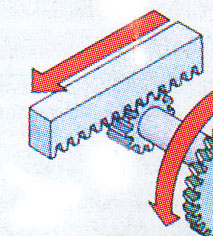 Koristimo kada želimo rotaciju (zupčanika) pretvoriti u translaciju (zubne letve)!!
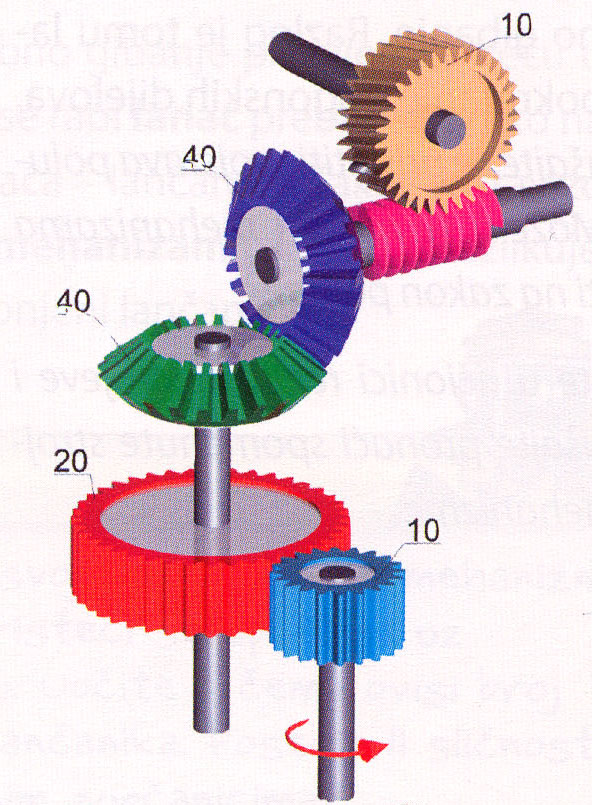 Vježba:
Odredi broj okretaja pužnog kola (oker boje) ako se pogonski zupčanik (svijetloplavi) okreće100 o/min!
Pužno kolo
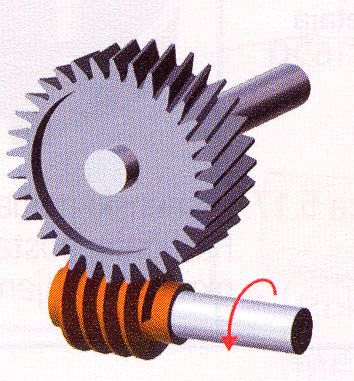 Za 1 okretaj pužnog vijka pužno kolo se  zakrene samo za 1 zubac, pa se ovaj prijenos koristi za znatno smanjenje broja okretaja!!
Pužni vijak